Who is Dura-Lite™ ?
We manufacturer top quality cooling products
  

In business for over 30 years!


Best known for Evolution®  Charge Air Coolers (a.k.a. CAC’s)
Evolution®  CAC Difference
Other CAC’s
Evolution®
Tube to header joints in a standard CAC are rigid.  They are unable to expand and contract without eventually cracking.
The result: A LEAKING COOLER.
In an Evolution® CAC, all of the movement is absorbed by the patented, flexible, high-temperature, silicone grommets.

The result: NO CRACKS & NO LEAKS.
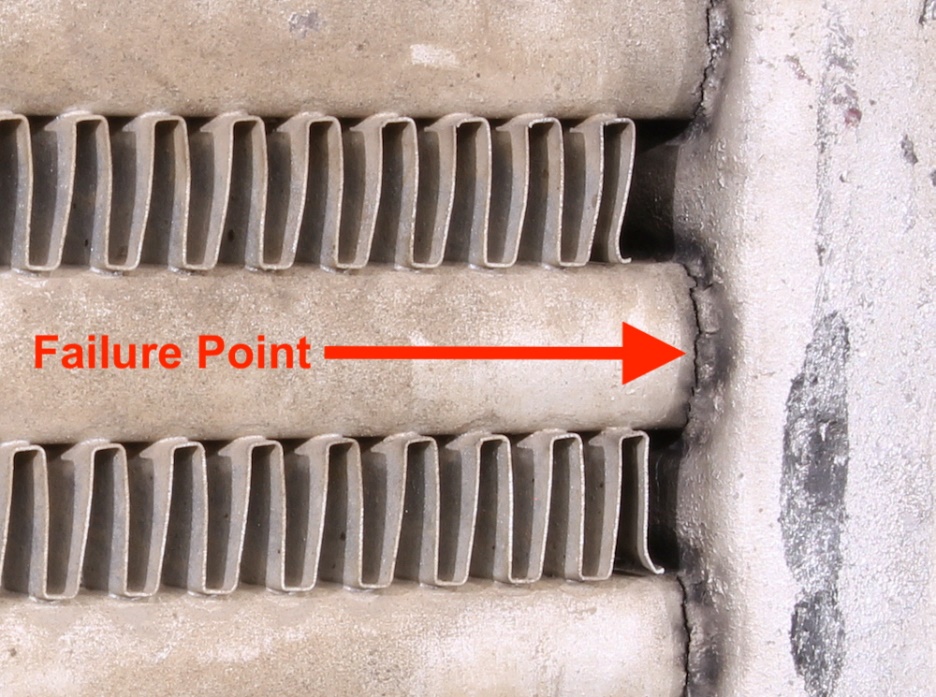 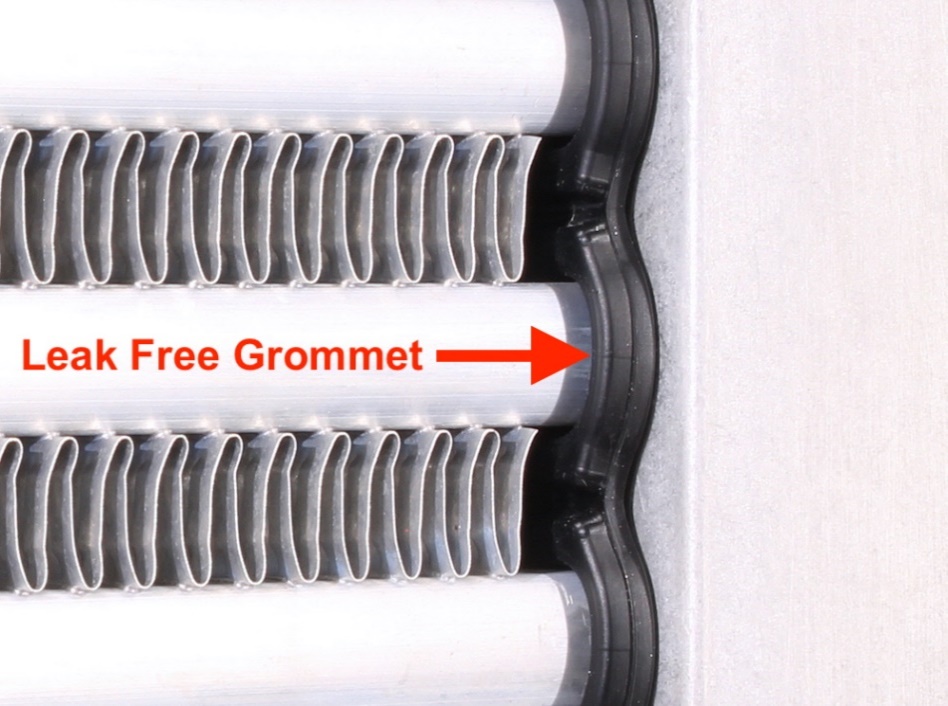 Leaks are sneaks!
Most leaks cannot be heard over engine noise.
Most cracks can’t be seen.
So, if a truck has any of the following symptoms:
Poor Fuel Economy

Low Power

Overheating issues

DPF Issues

TEST THE CAC!
What makes the Evolution® CAC better?
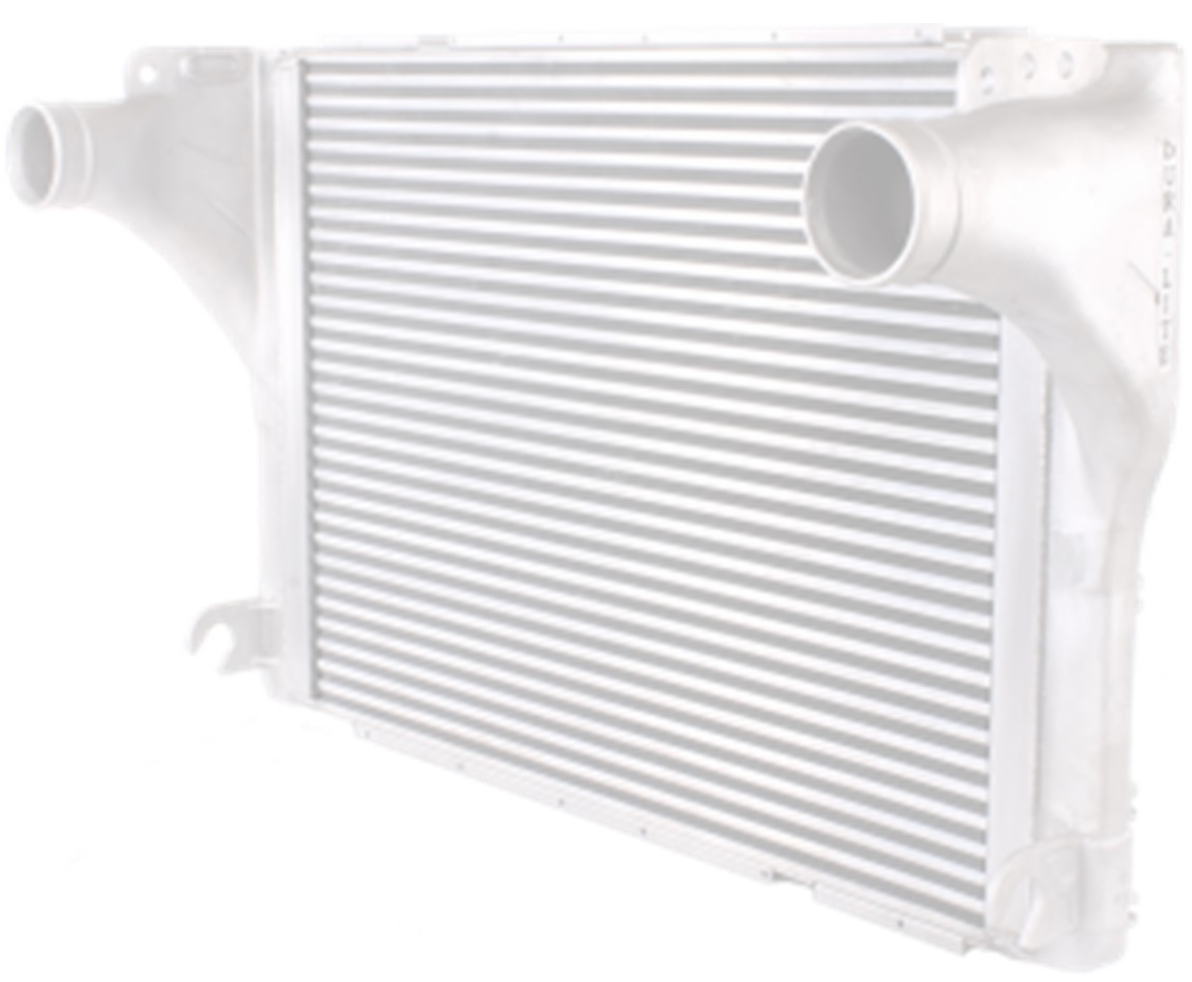 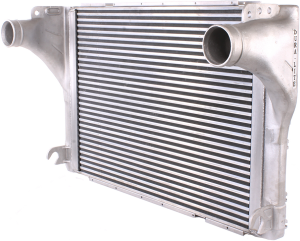 Patented High Temp Silicone Grommet Seal System
Internally reinforced tank support system
Manufactured 100% leak free
Dyno tested to optimize performance
EPA Certified
7 Year – 1 Million Mile Warranty
Literature
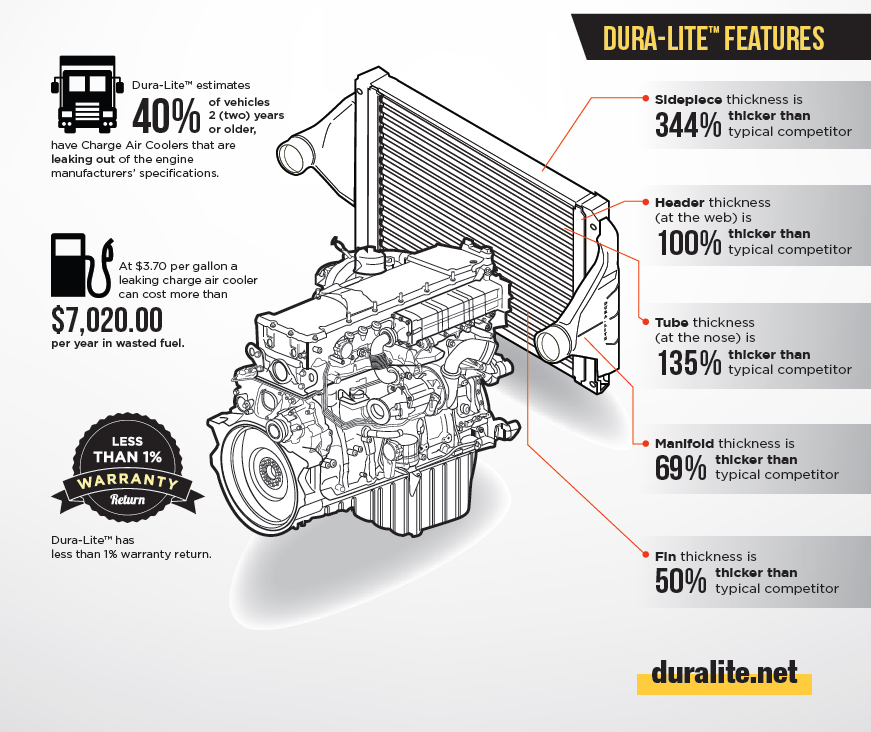 Literature
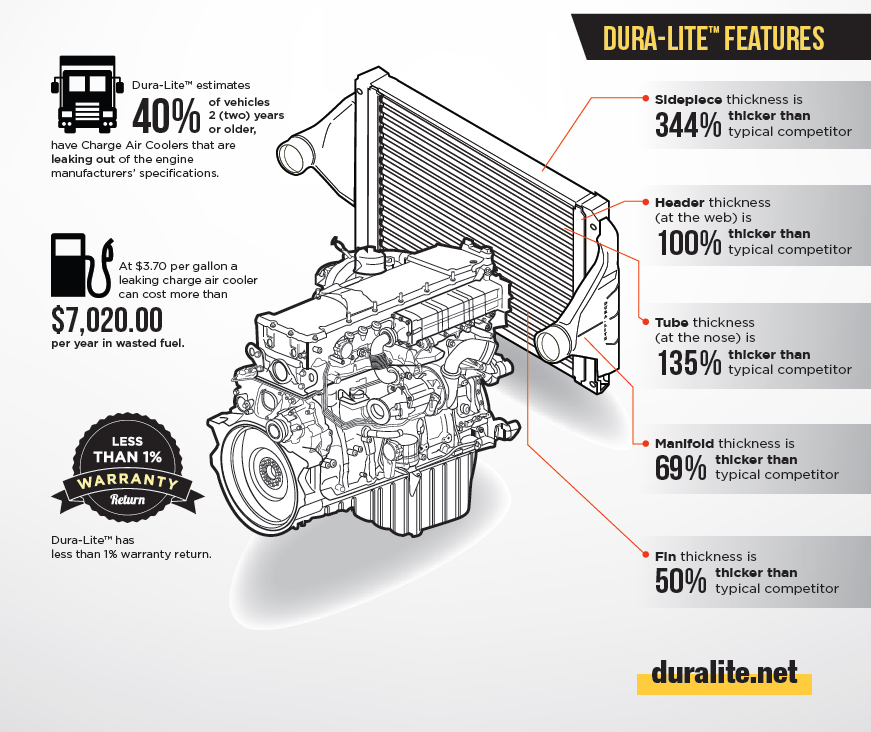 4 out of 10 
tube & fin coolers will fail sometime within TWO years!
Less than 1 out of 100 
Dura - Lite Evolution coolers will fail in a SEVEN year window
Eliminator® CAC
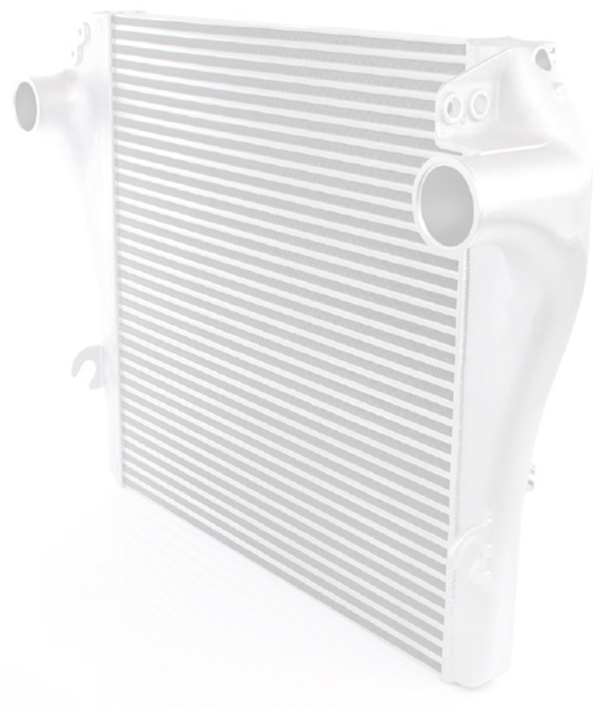 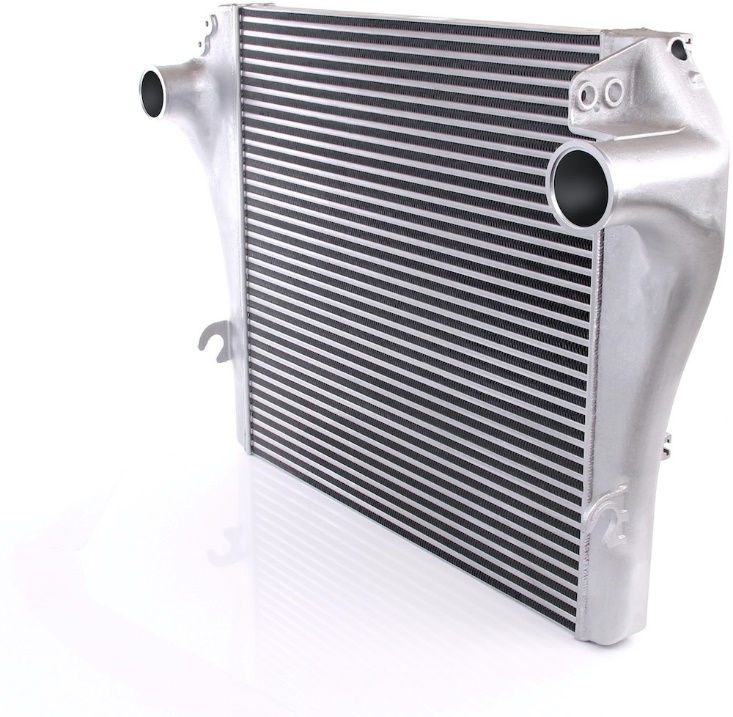 Engineered as a direct OE replacement



Meet or exceed the OE heat transfer performance



Superior to other aftermarket and OE coolers



The most economical Dura-Lite option



1-year, unlimited-mileage North American warranty
?
Contact:
Customer Support
1-800-661-1117
customersupport@duralite.net

Brad Menyes
Sales & Marketing Manager
403-998-4999
bradm@duralite.net